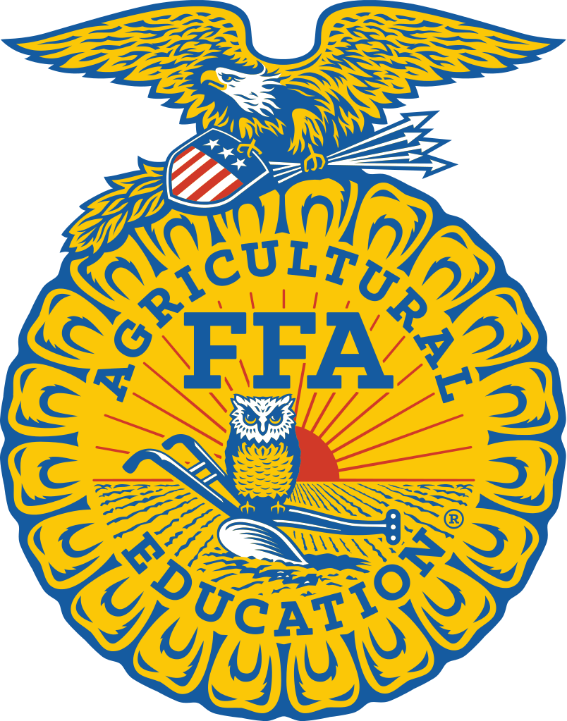 Career & Leadership Development Events
2017-2021
Career & Leadership Development Events 2017-21
Overall changes
Renamed Career Development Events and Leadership Development Events
Leadership Development Events
Ag Issues Forum
Conduct of Chapter Meetings
Creed Speaking
Extemporaneous Public Speaking
Employment Skills
Parliamentary Procedure
Prepared Public Speaking
Footer description area.
Career & Leadership Development Events 2017-21
No major changes
Land Evaluation
Creed speaking LDE (2 points/word deduction)
Marketing Plan CDE
Prepared Public Speaking
Cooperative Game Challenge
Career & Leadership Development Events 2017-21
Contest Registration on JudgingCard.com
For straight to state competitions with no regional qualifier, registration on judgingcard.com is due 2 WEEKS prior to the event (Exception is Food Science – 2 ½ weeks before CDE)
For state competitions with a regional qualifier, registration on judgingcard.com is STILL MANDATORY.  (Regional consultants will contact qualifying teams that have not registered to make sure they are competing)
Career & Leadership Development Events 2017-21
EXAMS
Unless otherwise stated, exams for competitions will consist of the previous 5 years national exams found on ffa.org
We are in the process of creating an online test bank to be housed on tnffa.org that will be updated yearly (long process -  be patient)
Career & Leadership Development Events 2017-21
Agricultural Communications CDE
Change to four member team (all scores count)
Scenarios are based on the ideas of agricultural advocacy
Beginning in 2018, Ag Communications will have a regional qualifying event (top 4 teams advance to state)
Footer description area.
Career & Leadership Development Events 2017-21
Agricultural Issues Forum
LDE
Beginning in 2018, Ag Issues will have a regional qualifying event (4 teams from each region advance to state)
Career & Leadership Development Events 2017-21
Ag Sales
Exam from past 5 years national exams (test bank maintained and updated on tnffa.org)
2 customer profiles but in individual sales call, all judges will assume the same customer profile (one of the two presented)
Each contestant allowed to bring a one-inch binder containing the provided product information and any other information gathered by the participant.  
Promotional items are allowed to be used during the CDE but info must remain in the one-inch binder and cannot be removed during the presentation
Rubric adjustment
Career & Leadership Development Events 2017-21
Agricultural Technology and Mechanical Systems CDE
Changed from three to four member team
Test bank of 300 questions developed by event superintendent and posted on tnffa.org (50 points)
Team activity rubric change
Career & Leadership Development Events 2017-21
Agronomy CDE
Added at State Level
Contest date is June 10 (probably at FFA Camp)
Career & Leadership Development Events 2017-21
Dairy Cattle Management and Evaluation CDE
Official dress required at state contest
Placing classes may contain DHI/production data
No team activity
Test from previous 5 years national exams (test bank updated and maintained on tnffa.org)
Career & Leadership Development Events 2017-21
Conduct of Chapter Meetings LDE
Test bank on tnffa.org and updated annually
Opening & Closing Ceremonies
Basic Parliamentary Procedure
Oral questions from the Parliamentary Procedure Oral Questions CD (Basic) by Shane Dunbar
Career & Leadership Development Events 2017-21
Employment Skills LDE
Job interview name change to Employment Skills Leadership Development Event
Eventually will be an online application at ffa.org
Resume does not have to be created on Resume Generator
Career & Leadership Development Events 2017-21
Environmental and Natural Resources
Exam from past 5 years national exams (test bank will be maintained on tnffa.org)
No team activity
Career & Leadership Development Events 2017-21
Extemporaneous Public Speaking LDE
Expanded general topic areas from four to six
Agricultural literacy and advocacy    
Current Agricultural Issues
Advancing agriculture through agriculture science 
Current technology uses and applications in agriculture
Agrimarketing and international agriculture
Food and fiber systems
Members will draw from 18 topics vs 12 previously 
Participants may have 10 of their 30 minutes prep time to use a provided computer for research
Career & Leadership Development Events 2017-21
Farm and Agribusiness Management CDE
Moved to be aligned with National CDE
4 team members, all scores count
Team activity worth 300 points – only top 10 teams brought back for team activity (3 hour limit)
Individual exam worth 200 points each (90 minute limit)
Exam from past 5 years national exam (test bank maintained and updated on tnffa.org)
Bring Scantron to state convention
Career & Leadership Development Events 2017-21
Forestry CDE
Updated the identification list to match current industry requirements
Test from previous 5 years national exams (test bank updated and maintained on tnffa.org)
Career & Leadership Development Events 2017-21
Floriculture CDE
Plant and equipment ID from 40 to 50 items
Individual practicums (complete 2 of 6 provided activities)
Test from previous 5 years national exams (test bank updated and maintained on tnffa.org)
Career & Leadership Development Events 2017-21
Food Science CDE
Test from previous 5 years national exams (test bank updated and maintained on tnffa.org)
Preregistration required 2 ½ weeks before the event due to the team activity
Team activity sent out 2 weeks before event
Added triangle test (sensory evaluation) and aromas
No electronics in team activity
Career & Leadership Development Events 2017-21
Horse Evaluation CDE
Change from three to four member 
Official dress required for state event
6 placing classes instead of 4
3 sets of oral reasons instead of 2
Test from previous 5 years national exams (test bank updated and maintained on tnffa.org)
Career & Leadership Development Events 2017-21
Livestock Evaluation CDE
Test from previous 5 years national exams (test bank updated and maintained on tnffa.org)
Official dress required for state event
Keep/Cull is individual activity (No longer a team activity)
8 placing classes and 3 sets of oral reasons
No team activity
Career & Leadership Development Events 2017-21
Meats Evaluation and Technology CDE
National CDE changed to a 3 person team – BUT – in Tennessee – can have a 3 or 4 person team (low score is dropped)
No alternates
Test from previous 5 years national exams (test bank updated and maintained on tnffa.org)
4-6 placing classes (can include processed meats)
Team activity change – 2017 Keep/Cull is Practice Class – 2018 – Keep/Cull will count
Team activity – 1 meat formulation problem OR Keep/Cull
Career & Leadership Development Events 2017-21
Milk Quality and Products CDE
Test from previous 5 years national exams (test bank updated and maintained on tnffa.org)
Milk flavor ID – 12 points/sample instead of 11
Product ID Dairy vs. Non-dairy
Updated cheese list
Cheese characteristics added
Career & Leadership Development Events 2017-21
Nursery/Landscape CDE
Change from counting three to four member team
Adjusted plant list to be current and relevant
Adjusted equipment list
Only one practicum #5 or #6 will be conducted – event superintendent will decide
Test from previous 5 years national exams (test bank updated and maintained on tnffa.org)
Career & Leadership Development Events 2017-21
Parliamentary Procedure LDE
Test from previous 5 years national exams (test bank updated and maintained on tnffa.org)
Event time without penalty – 11 minutes
Minutes no longer scored – instead Minutes and “other records” practicum
Oral questions will come from the latest edition of Parliamentary Oral Questions CD (Advanced) by Shane Dunbar
Career & Leadership Development Events 2017-21
Poultry Evaluation CDE
Change from counting three to four member team
Test from previous 5 years national exams (test bank updated and maintained on tnffa.org)
No team activity
No oral reasons
Career & Leadership Development Events 2017-21
Veterinary Science CDE
Updated identification lists
Test from previous 5 years national exams (test bank updated and maintained on tnffa.org)
Career & Leadership Development Events 2017-21
Contact information
Stuart Watson
West Tennessee Regional FFA Consultant
Stuart.Watson@tn.gov

Courtney Halfacre
Middle Tennessee Regional FFA Consultant
Courtney.Halfacre@tn.gov 

Stena Meadows
East Tennessee Regional FFA Consultant
Stena.Meadows@tn.gov